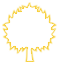 Сокращение процесса получения администрацией гимназии внутренних документов / информации ОУ
МАОУ гимназия № 69 г.Липецка
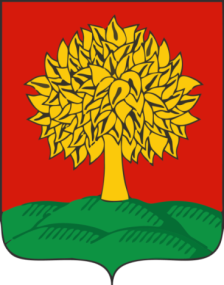 2022-2023
ПАСПОРТ ПРОЕКТА
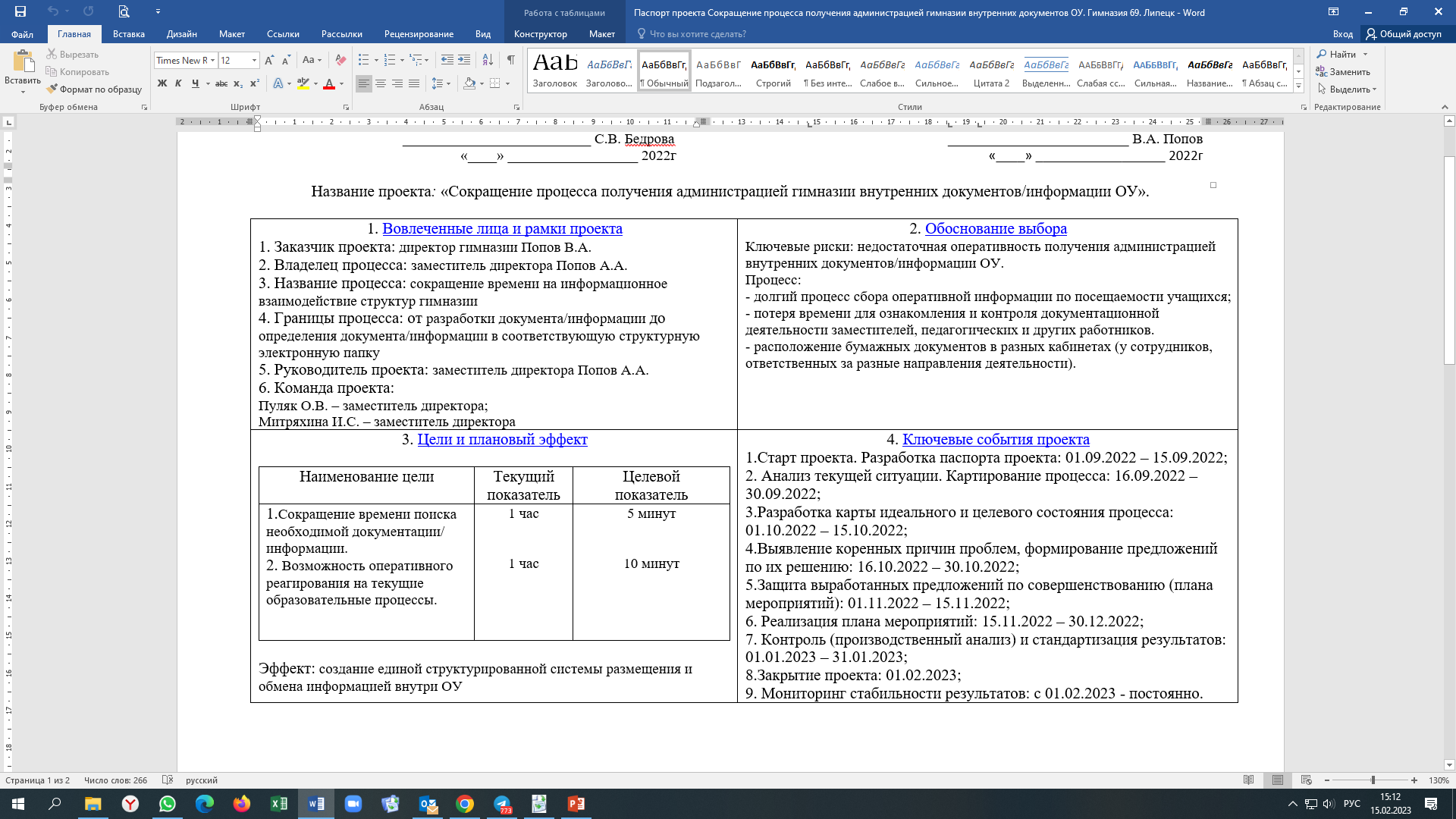 ШАГ 1СОСТАВЛЕНИЕ ПАСПОРТА ПРОЕКТА
Цели и плановый эффект
Основные события проекта
1.Старт проекта. Разработка паспорта проекта: 01.09.2022 – 15.09.2022;
2. Анализ текущей ситуации. Картирование процесса: 16.09.2022 – 30.09.2022;
3.Разработка карты идеального и целевого состояния процесса: 01.10.2022 – 15.10.2022; 
4.Выявление коренных причин проблем, формирование предложений по их решению: 16.10.2022 – 30.10.2022;
5.Защита выработанных предложений по совершенствованию (плана мероприятий): 01.11.2022 – 15.11.2022;
6. Реализация плана мероприятий: 15.11.2022 – 30.12.2022;
7. Контроль (производственный анализ) и стандартизация результатов: 01.01.2023 – 31.01.2023;
8.Закрытие проекта: 01.02.2023;
9. Мониторинг стабильности результатов: с 01.02.2023 - постоянно.
Эффект: создание единой структурированной системы размещения и обмена информацией внутри ОУ
ШАГ 2СОСТАВЛЕНИЕ ПАСПОРТА ПРОЕКТА
Вовлеченные лица и рамки проекта
Обоснование выбора
1. Заказчик проекта: директор гимназии Попов В.А.
2. Владелец процесса: заместитель директора Попов А.А.
3. Название процесса: сокращение времени на информационное взаимодействие структур гимназии
4. Границы процесса: от разработки документа/информации до определения документа/информации в соответствующую структурную электронную папку
5. Руководитель проекта: заместитель директора Попов А.А.
6. Команда проекта: 
Пуляк О.В. – заместитель директора;
Митряхина И.С. – заместитель директора
Ключевые риски: недостаточная оперативность получения администрацией внутренних документов/информации ОУ.

Процесс:
- долгий процесс сбора оперативной информации по посещаемости учащихся;
- потеря времени для ознакомления и контроля документационной деятельности заместителей, педагогических и других работников.
- расположение бумажных документов в разных кабинетах (у сотрудников, ответственных за разные направления деятельности).
ШАГ 3КАРТА ТЕКУЩЕГО СОСТОЯНИЯ ПРОЦЕССА
№ 2 
+ 5 мин
ПРИГЛАШЕНИЕ СОТРУДНИКА
ПОСТАНОВКА ЗАДАЧИ ПО ПРЕДОСТАВЛЕНИЮ ИНФОРМАЦИИ / ДОКУМЕНТА
ПЕРЕХОД СОТРУДНИКА К СВОЕМУ КАБИНЕТУ / ДОКУМЕНТАЦИИ
№ 1 
+ 10-30 мин
№ 3 
+ 5 мин
ПОИСК СОТРУДНИКОМ ДОКУМЕНТА / ИНФОРМАЦИИ В СООТВЕТСТВУЮЩЕЙ ПАПКЕ В СВОЕМ КАБИНЕТЕ
ПРЕДОСТАВЛЕНИЕ СОТРУДНИКОМ ДОКУМЕНТА / ИНФОРМАЦИИ
№ 4 
+ 10-30 мин
ИТОГО – 1 ЧАС
ШАГ 4ПОСТРОЕНИЕ ПИРАМИДЫ ПРОБЛЕМ
отсутствие возможности оперативного реагирования на текущие ситуации, увеличение времени на принятие решений

 потеря времени для ознакомления с оперативной, учетной, нормативно-справочной и плановой информацией ОУ

расположение бумажных документов в разных кабинетах (у сотрудников, ответственных за различные направления деятельности)
ШАГ 4ПОИСК РЕШЕНИЯ ПРОБЛЕМ
5 мин.
ШАГ 5КАРТА ИДЕАЛЬНОГО СОСТОЯНИЯ ПРОЦЕССА
+3-4 мин.
ОЗНАКОМЛЕНИЕ И АНАЛИЗ ПОЛУЧЕННОЙ ИНФОРМАЦИИ / ДОКУМЕНТА
ПОИСК НЕОБХОДИМОЙ ИНФОРМАЦИИ / ДОКУМЕНТА ВО ВНУТРИШКОЛЬНОЙ ИНФОРМАЦИОННОЙ СЕТИ
ИНФОРМАЦИОННЫЙ ЗАПРОС
+1 мин.
ИТОГО
10 мин.
ПРИНЯТИЕ РЕШЕНИЯ
ОБСУЖДЕНИЕ 
ИНФОРМАЦИИ / ДОКУМЕНТА 
С ЗАИНТЕРЕСОВАННЫМИ ЛИЦАМИ 
(*ПРИ НЕОБХОДИМОСТИ)
+3-4 мин.
+1-2 мин.
ШАГ 6 РАЗРАБОТКА ПЛАНА МЕРОПРИЯТИЙ ПО РЕШЕНИЮ ПРОБЛЕМ
6 мин.
ШАГ 7КАРТА ТЕКУЩЕГО СОСТОЯНИЯ ПРОЦЕССА(ПРИ ЗАВЕРШЕНИИ РЕАЛИЗАЦИИ ПРОЕКТА)
+4-5мин.
ОЗНАКОМЛЕНИЕ И АНАЛИЗ ПОЛУЧЕННОЙ ИНФОРМАЦИИ / ДОКУМЕНТА
ПОИСК НЕОБХОДИМОЙ ИНФОРМАЦИИ / ДОКУМЕНТА ВО ВНУТРИШКОЛЬНОЙ ИНФОРМАЦИОННОЙ СЕТИ
ИНФОРМАЦИОННЫЙ ЗАПРОС
+1 мин.
ИТОГО 15 мин.
ПРИНЯТИЕ РЕШЕНИЯ
ОБСУЖДЕНИЕ 
ИНФОРМАЦИИ / ДОКУМЕНТА 
С ЗАИНТЕРЕСОВАННЫМИ ЛИЦАМИ 
(*ПРИ НЕОБХОДИМОСТИ)
+7-8 мин.
+1-2 мин.
ШАГ 8ПРОИЗВОДСТВЕННЫЙ АНАЛИЗ
ВНУТРИШКОЛЬНАЯ ЭЛЕКТРОННАЯ ИНФОРМАЦИОННАЯ СЕТЬ ОБЪЕДИНЯЕТ 
10 ЧЛЕНОВ АДМИНИСТРАЦИИ, 69 ПЕДАГОГОВ
-
+
?
СОКРАЩЕНИЕ ВРЕМЕНИ ПОИСКА НЕОБХОДИМОЙ ИНФОРМАЦИИ / ДОКУМЕНТА (С 1 ЧАСА ДО 6 МИНУТ)

ОПЕРАТИВНОЕ РЕГАГИРОВАНИЕ НА ТЕКУЩИЕ ОБРАЗОВАТЕЛЬНЫЕ ПРОЦЕССЫ (С 1 ЧАСА ДО 15 МИНУТ)

ФУНКЦИОНИРОВАНИЕ ЕДИНОЙ СТРУКТУРИРОВАННОЙ СИСТЕМЫ РАЗМЕЩЕНИЯ И ОБМЕНА ИНФОРМАЦИЕЙ ВНУТРИ ОУ

ВОЗМОЖНОСТЬ ЭЛЕКТРОННОГО ОБМЕНА БОЛЬШИМИ ИНФОРМАЦИОННЫМИ ДАННЫМИ
СОВЕВРЕМЕННОЕ ВНЕСЕНИЕ ИНФОРМАЦИИ / РАЗМЕЩЕНИЕ ДОКУМЕНТОВ СОТРУДНИКАМИ

УВЕЛИЧЕНИЕ ВРЕМЕНИ НА ПРИНЯТИЕ РЕШЕНИЯ ПРИ ПОЛУЧЕНИИ ДОПОЛНИТЕЛЬНОЙ ИНФОРМАЦИИ

ОГРАНИЧЕНИЕ ДОСТУПА К ОПРЕДЕЛЕННОЙ ИНФОРМАЦИИ ЦЕЛЕВЫХ АУДИТОРИЙ
ОТСУТСТВИЕ ВОЗМОЖНОСТИ ВКЛЮЧЕНИЯ ФИНАНСОВОЙ СЛУЖБЫ В ДАННЫЙ ПРОЕКТ (ПРИЧИНА – ИНФОРМАЦИОННАЯ БЕЗОПАСНОСТЬ)
Шаг 9. Схема организации электронной информационной сети внутри ОУ
СЕРВЕР ГИМНАЗИИ
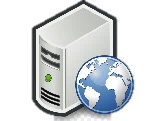 стандарт
СТРУКТУРНЫЕ ПАПКИ (1 ЭШЕЛОН)
ШКОЛЬНАЯ СЕТЬ (ОБЩИЙ ДОСТУП)
ВИДЕО-, ФОТОАРХИВ 
(ОБЩИЙ ДОСТУП)
ДЕЖУРСТВО
(ОБЩИЙ ДОСТУП, 
В Т.Ч. ДЛЯ ДЕЖУРНОГО КЛАССА)
АДМИНИСТРАТИВНАЯ СЕТЬ 
(ОГРАНИЧЕННЫЙ ДОСТУП – 
ТОЛЬКО ЧЛЕНЫ АДМИНИСТРАЦИИ)
инструкция
СТРУКТУРНЫЕ ПАПКИ (2 ЭШЕЛОН)
ОБЩИЙ РЕСУРС (ОБМЕН)
СОТРУДНИКИ
РАБОЧИЕ ПРОГРАММЫ
КАФЕДРЫ
МУЗЕИ
ЭКСТЕРНЫ
ДОСТИЖЕНИЯ ГИМНАЗИИ
…….. (ДРУГИЕ ПАПКИ ПО НАПРАВЛЕНИЯМ)
ВХОДЯЩАЯ ДОКУМЕНТАЦИЯ
ИСХОДЯЩАЯ ДОКУМЕНТАЦИЯ
НОРМАТИВНЫЕ ДОКУМЕНТЫ
ПЛАНЫ РАБОТЫ
САМООБСЛЕДОВАНИЕ
ВСОКО
ВПР
ММСО
……….. (ДРУГИЕ ПАПКИ ПО НАПРАВЛЕНИЯМ)
2019-2020
2020-2021
2022-2023
ПОСЕЩАЕМОСТЬ – СТАТИСТИКА
ДОКУМЕНТЫ - ШАБЛОНЫ
СТРУКТУРНЫЕ ПАПКИ (3 ЭШЕЛОН)
В ЗАВИСИМОСТИ 
ОТ ТЕМАТИКИ ПАПКИ 
2 ЭШЕЛОНА
В ЗАВИСИМОСТИ 
ОТ ТЕМАТИКИ ПАПКИ 
2 ЭШЕЛОНА
В ЗАВИСИМОСТИ 
ОТ ТЕМАТИКИ ПАПКИ 
2 ЭШЕЛОНА
В ЗАВИСИМОСТИ 
ОТ ТЕМАТИКИ ПАПКИ 
2 ЭШЕЛОНА